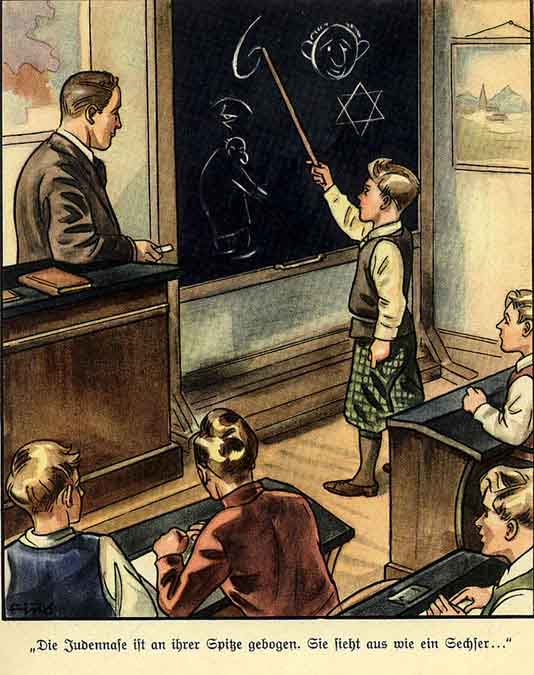 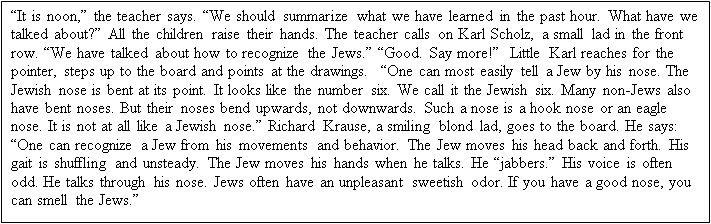 Due Dates
Thursday, 4/30
*World War II Test (Orange Notes)
*Warm-Ups
*Optional Extra Credit Worksheet
The Holocaust
1.  History
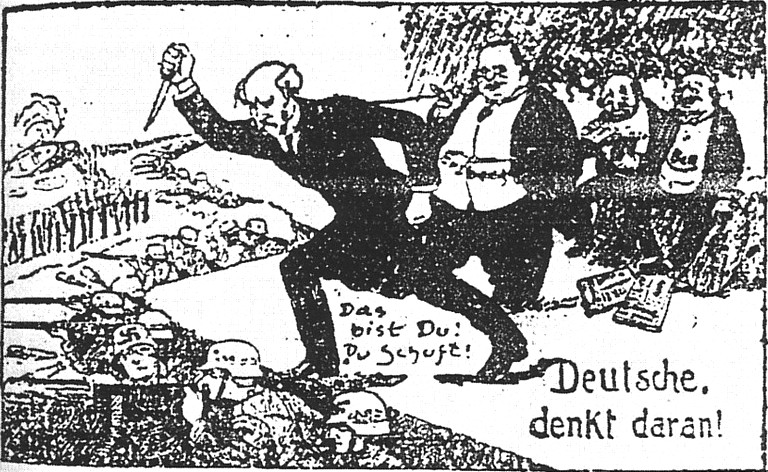 The Nazis blamed the Jews for the Great Depression and Germany’s loss in World War One.
1.  History
b. Hitler wrote of his    
    hatred of the Jews     
    in his autobiography    
    Mein Kamph (My    
    Struggle).
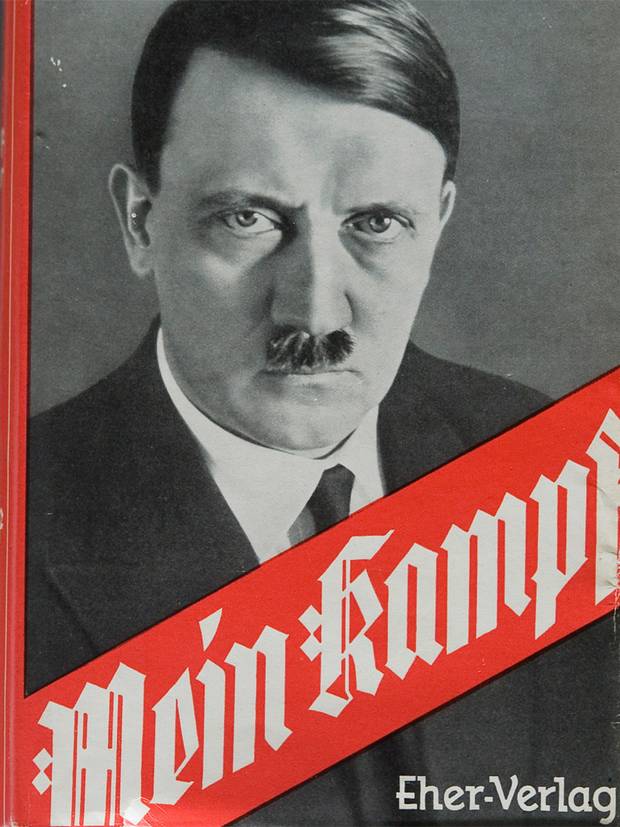 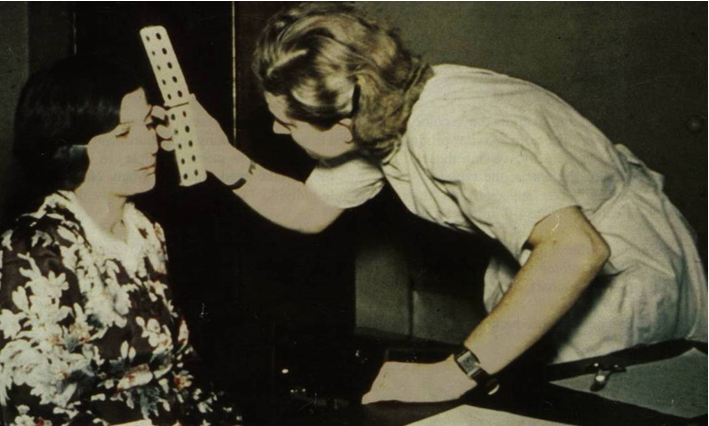 2.  1933-1938
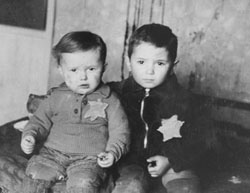 a. The Nuremburg Laws segregated Jews and prohibited    
     them from marrying or having children with “pure” 
     Germans.
2.  1933-1938
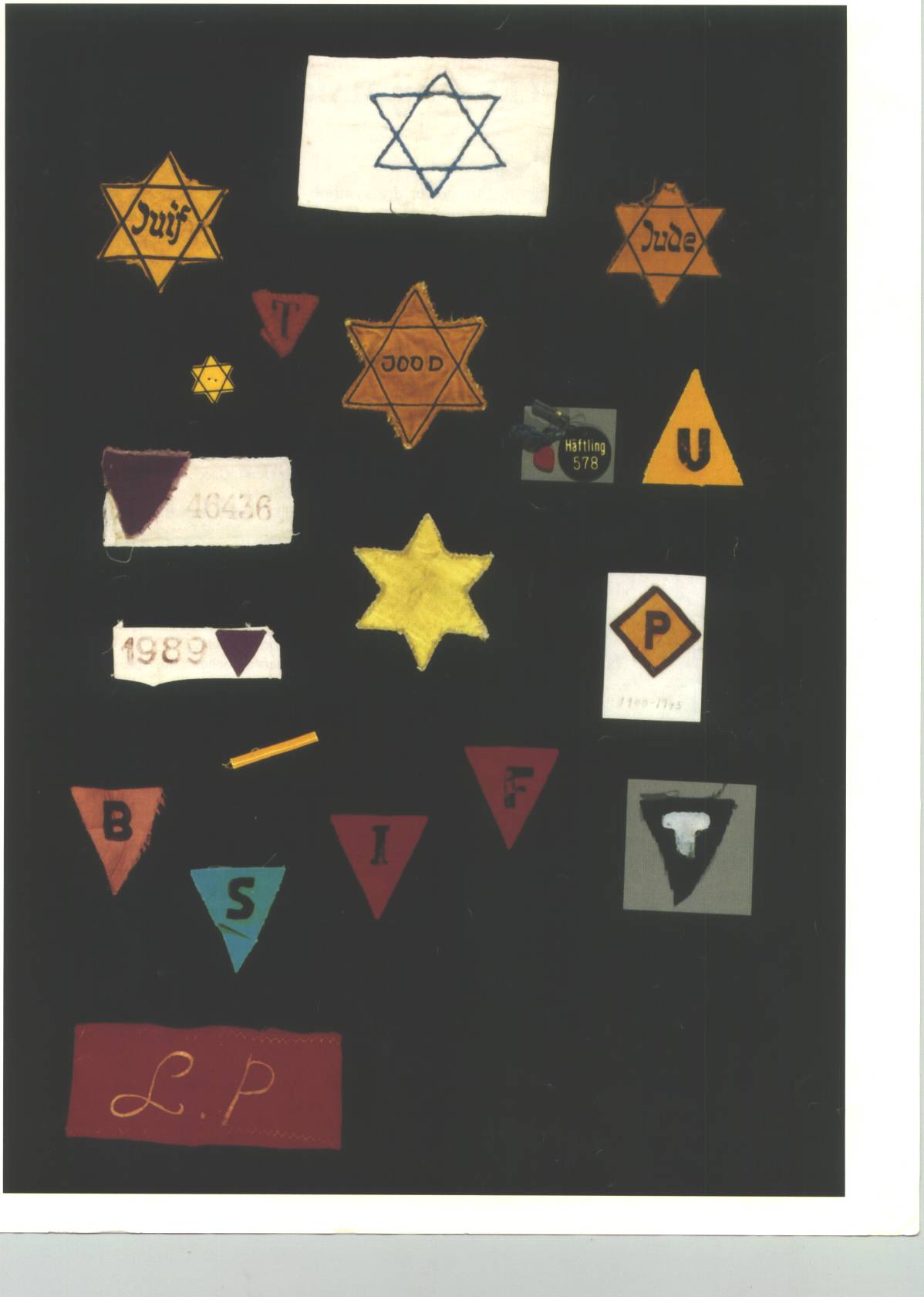 Gypsies,  Communists,    
       Criminals, Homosexuals      
       and the Handicapped     
       were also among the groups      
       to be segregated but    
       allowed to live and work in    
       Germany.
The Nazis forced people to wear an identification badge at all times.
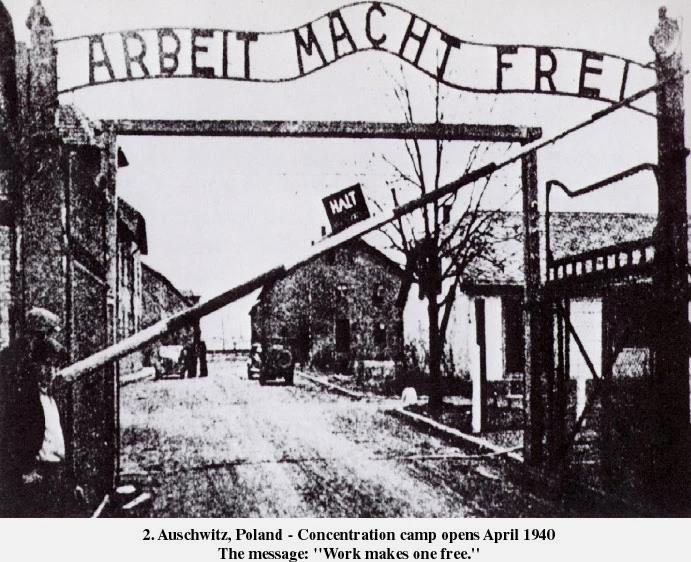 The way we selected our victims was as follows: we had two doctors on duty at Auschwitz to examine the incoming trains of prisoners. The prisoners would be marched by one of the doctors who would make spot decisions as they walked by. Those who were fit for work were sent into the Camp. Others were sent immediately to be executed. Children were often exterminated, since by reason of their youth they were unable to work. Still another improvement we made was that at other camps the victims almost always knew that they were to be exterminated. At Auschwitz we tried to fool the victims into thinking that they were to be bathed or showered before starting work. Very frequently women would hide their children under their clothes but of course when we found them we would send the children in to be exterminated. We were required to carry out these exterminations in secrecy but of course the foul and nauseating stench from the continuous burning of bodies permeated the entire area and all of the people living in the surrounding communities knew that exterminations were going on at Auschwitz.       — Rudolf Hoss Auschwitz camp commandant, Nuremberg 						        testimony.
3.  Ghettos
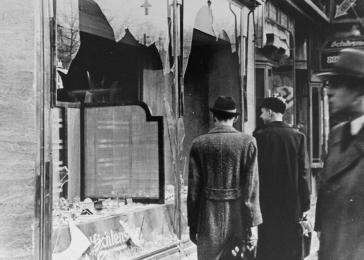 On November 9th, 1938, 30,000 Jews were captured and taken to special parts of cities called Ghettos.
3.  Ghettos
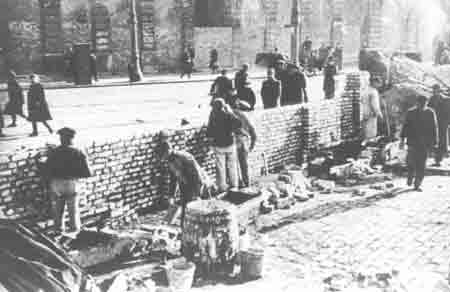 b. Meant to keep the Jews in one place.
3.  Ghettos
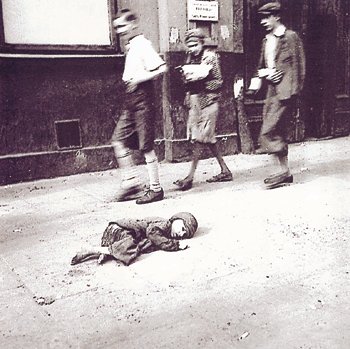 c. Overcrowded and   
    full of disease.
4.  Concentration Camps
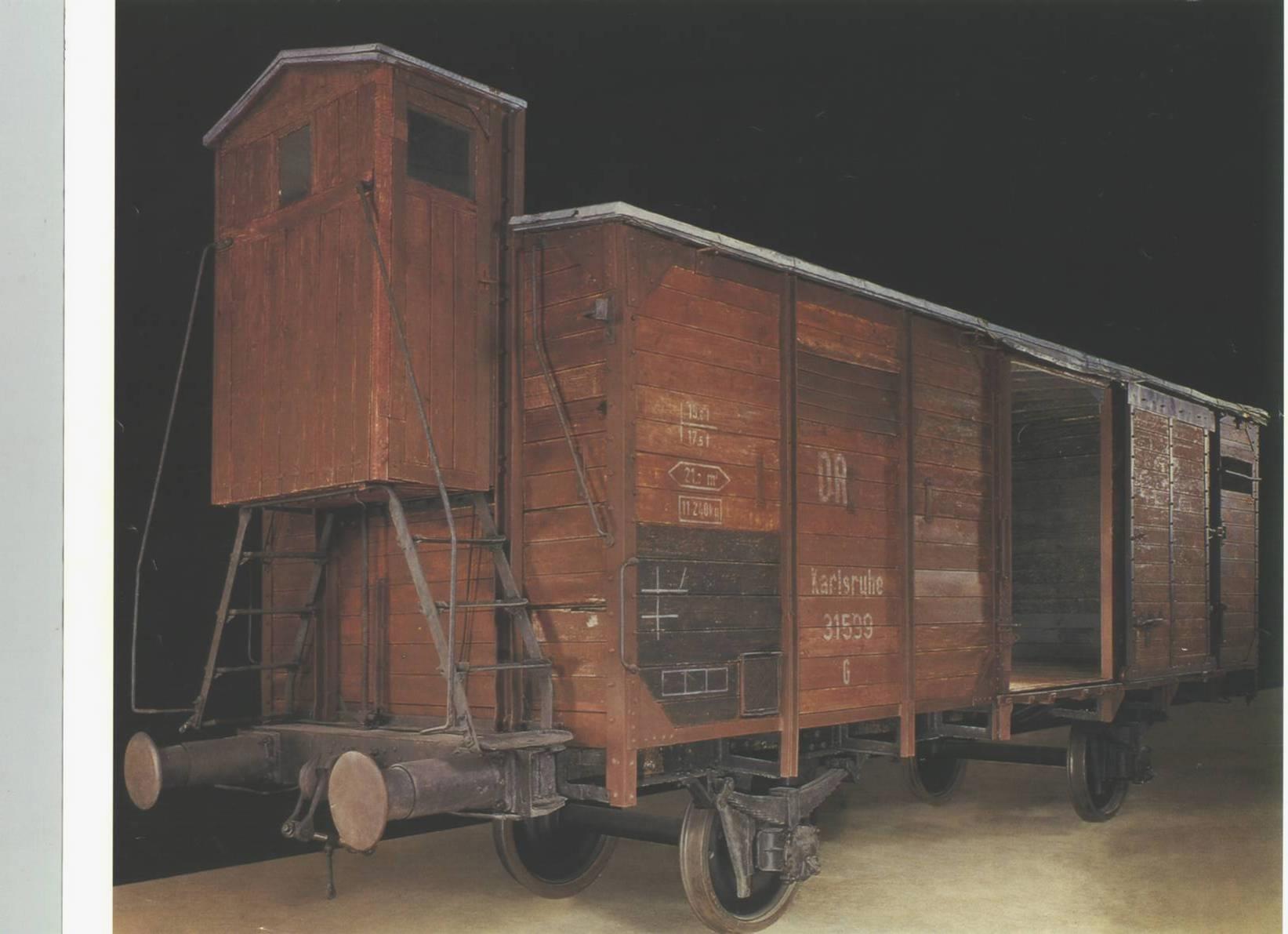 Sent from the Ghettos to Camps by cattle car.
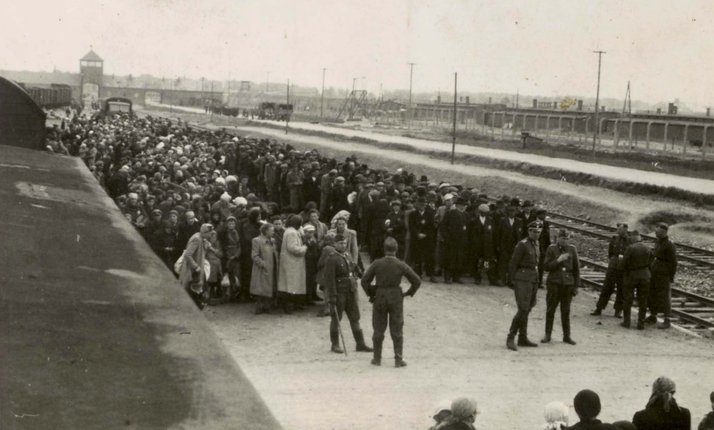 4.  Concentration Camps
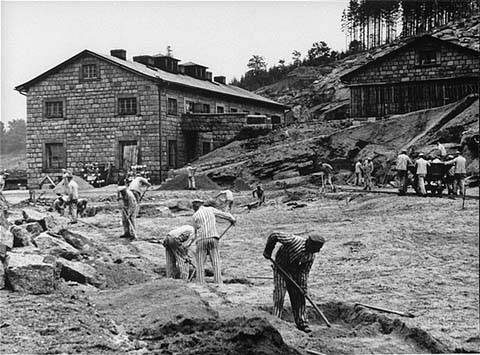 b. Forced to work.
4.  Concentration Camps
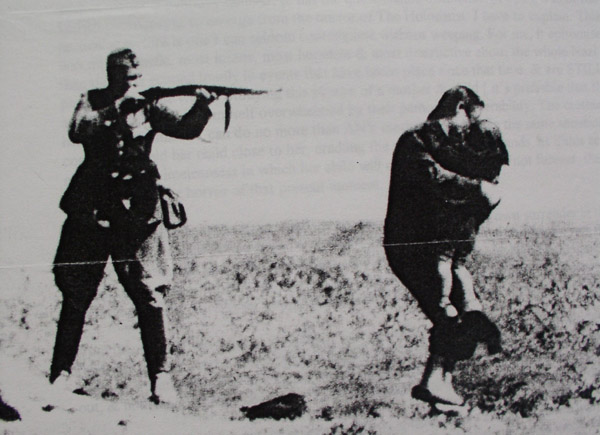 c. Those who couldn’t work were killed instantly.
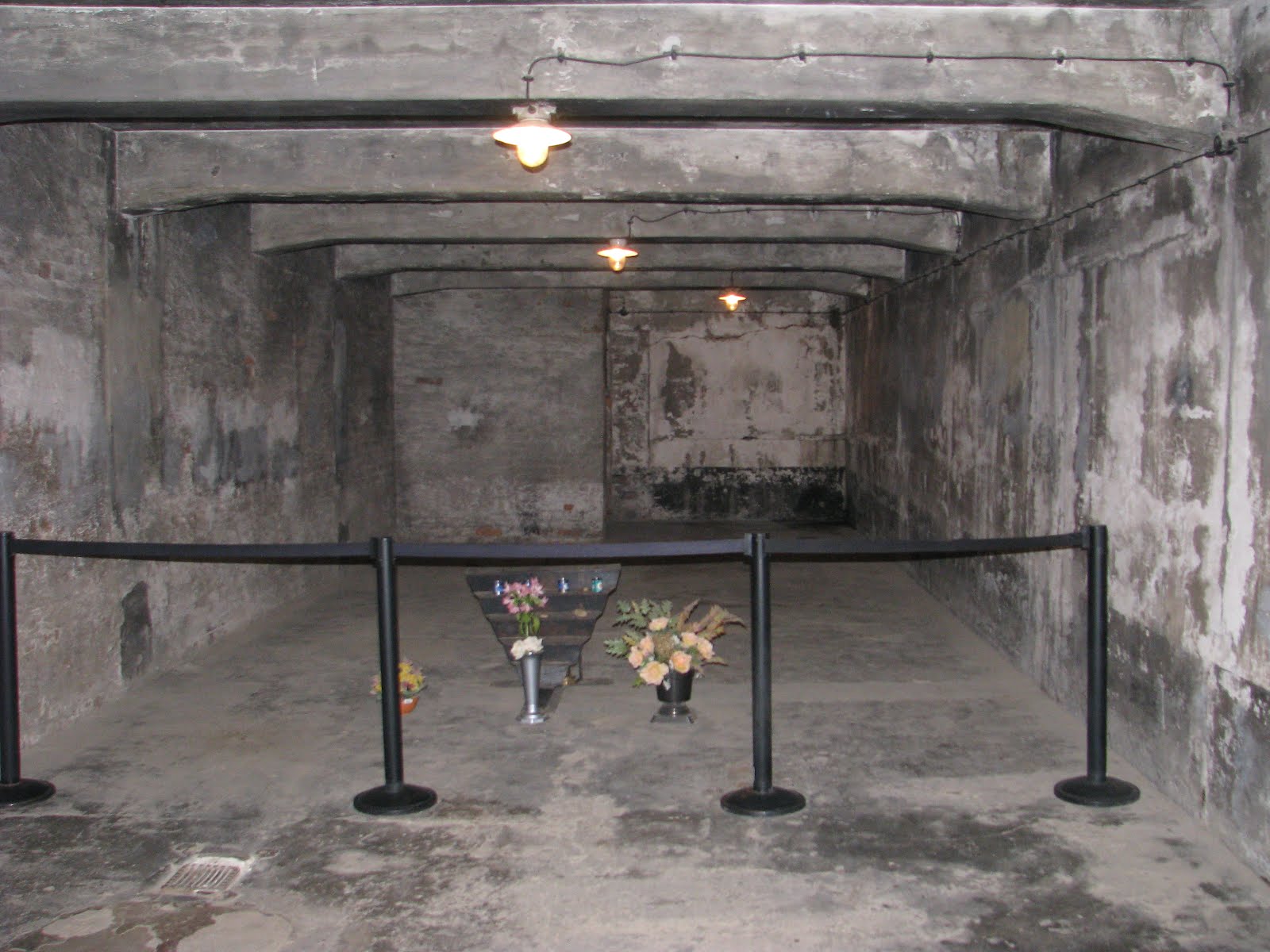 The Gas Chamber at Auschwitz
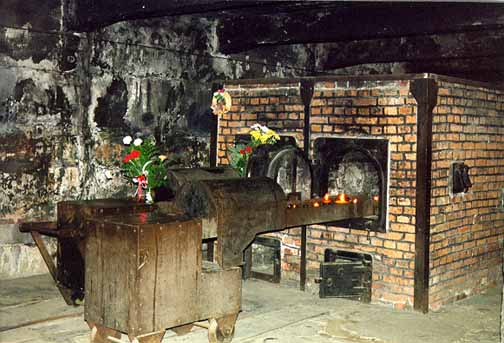 The ovens used to burn the bodies at Auschwitz
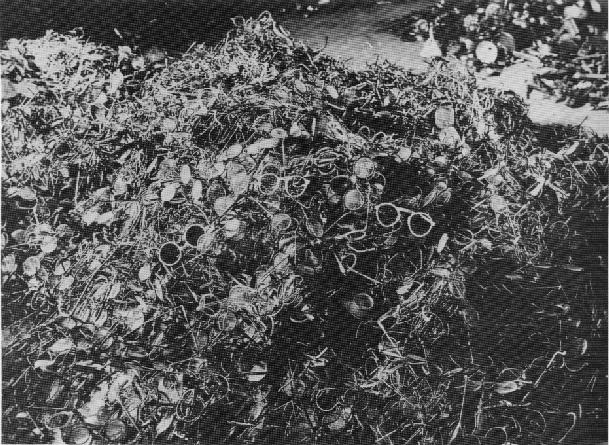 Eyeglasses taken from prisoners at the Dachau camp
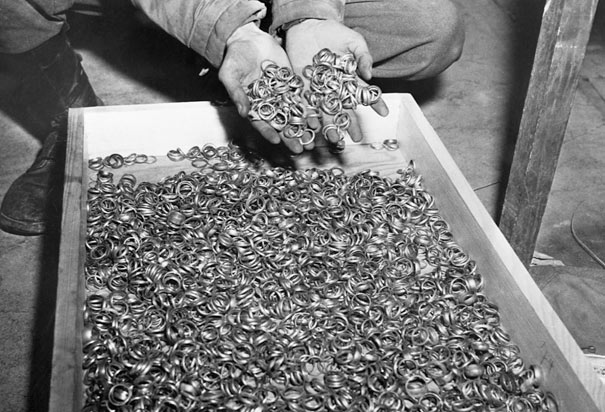 Wedding rings taken from victims at Auschwitz
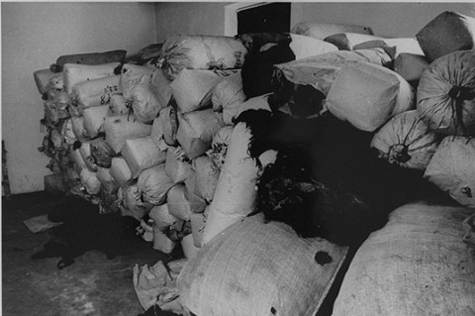 Some of the 7 tons of hair from prisoners at Auschwitz that was used for mattresses and pillows across Germany.
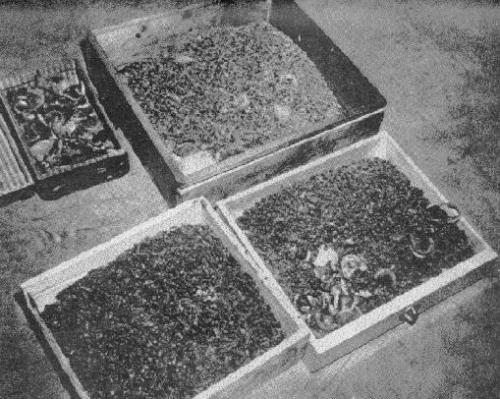 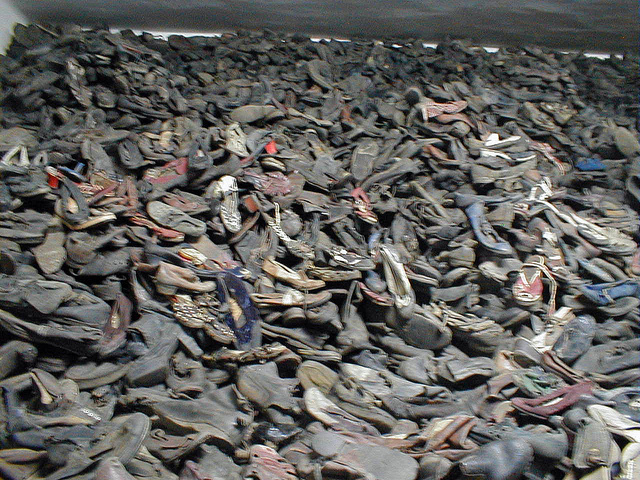 Shoes
Gold Teeth and Fillings
4.  Concentration Camps
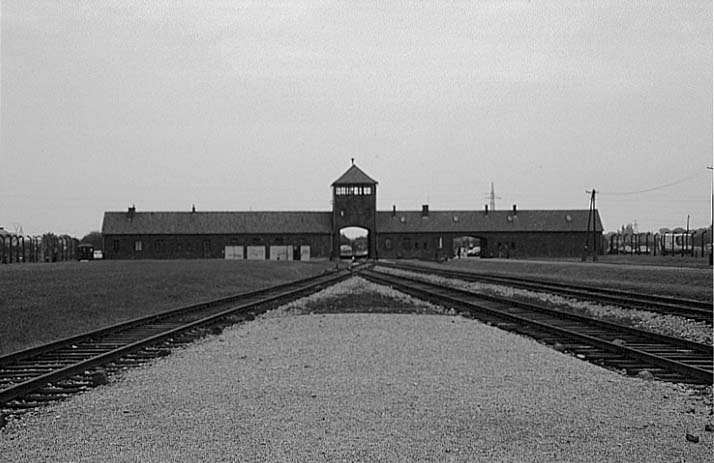 d. Auschwitz was the biggest.  1,100,000 people    
    were murdered here.
5.  Liberation
On April 11th, 1945 the American Army liberated the Buchenwald camp.
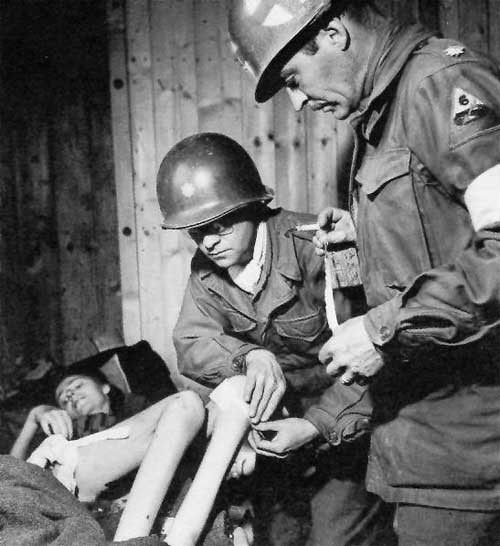 American doctors treat a liberated prisoner.
5.  Liberation
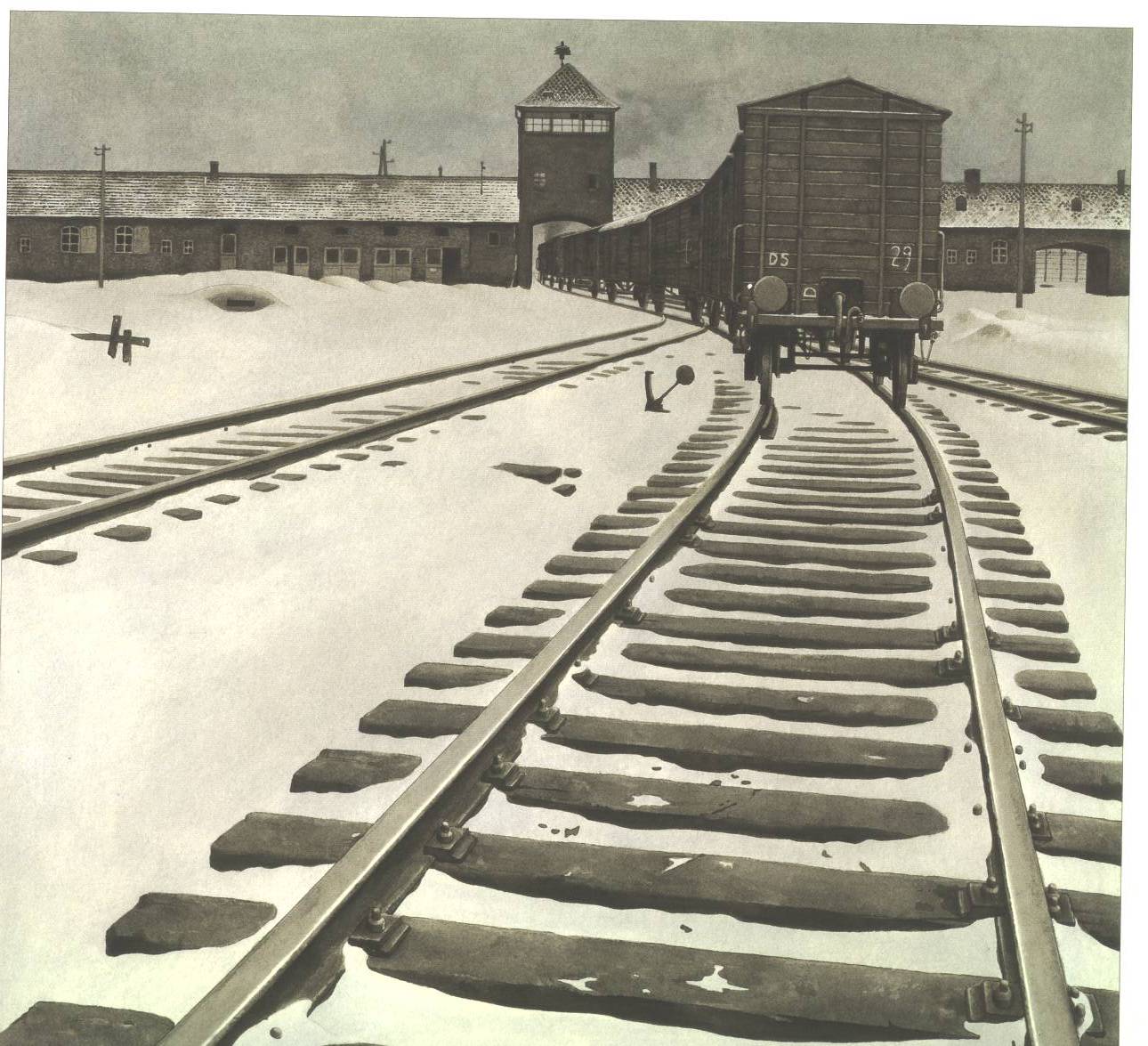 b. Between 6 and 7 million Jews were murdered       
    in the camps.
c. 7-8 million non-Jews were murdered in the     
    camps.